Gorleben 2020
Zwischenbericht der Bundesgesellschaft für Endlagerung im dritten Quartal


Ausschlusskriterien

Beispiel: Vulkanismus, seismische Aktivitäten, Störungszonen, Vorschädigung durch Bergbau, Bohrungen

Mindestanforderungen

Beispiel:  einschlusswirksamer Gebirgsbereich 100 Meter mächtig, 300 Meter unter der Geländeoberfläche, genügend große Fläche

Abwägungskriterien

Beispiel: Isolationsvermögen des Gesteins, Gasentwicklung, Bildung von Fluidwegsamkeiten, Deckgebirge
43 Jahre Gorleben - 22. Februar 2020 - Platenlaase - Wolfgang Ehmke
Gorleben 2020
§ 36 Salzstock Gorleben


(1) Der Salzstock Gorleben wird wie jeder andere in Betracht kommende Standort gemäß den nach den §§ 22 bis 26 festgelegten Kriterien und Anforderungen in das Standortauswahlverfahren einbezogen. Er kann lediglich im jeweiligen Verfahrensabschnitt nach den §§ 13 bis 20 des Standortauswahlgesetzes mit einem oder mehreren anderen Standorten verglichen werden, solange er nicht nach Satz 5 ausgeschlossen wurde. Er dient nicht als Referenzstandort für andere zu erkundende Standorte. Der Umstand, dass für den Standort Gorleben Erkenntnisse aus der bisherigen Erkundung vorliegen, darf ebenso wenig in die vergleichende Bewertung einfließen wie der Umstand, dass für den Standort Gorleben bereits Infrastruktur für die Erkundung geschaffen ist. Der Ausschluss nach dem Standortauswahlgesetz erfolgt, wenn der Salzstock Gorleben 

1. nicht zu den nach § 13 Absatz 2 ermittelten Teilgebieten gehört,

2. nicht zu den nach § 15 Absatz 3 festgelegten übertägig zu erkundenden Standortregionen gehört,

3. nicht zu den nach § 17 Absatz 2 festgelegten untertägig zu erkundenden Standorten gehört oder

4. nicht der Standort nach § 20 Absatz 2 ist.
43 Jahre Gorleben - 22. Februar 2020 - Platenlaase - Wolfgang Ehmke
Ausschlusskriteriumtektonische Störungszone
Aus wissenschaftlichen Texten und aus dem Kartenmaterial geht hervor, dass der Salzstock Gorleben-Rambow in der neotektonisch aktiven Mitteleuropäischen Senkungszone liegt, die als relativ schmale Struktur die Elbezone umfasst und von der Nordsee bis SW-Polen verläuft. 

Außerdem ist die Amplitude der neotektonischen Vertikalbewegungen kartiert, von der der Salzstock Gorleben-Rambow berührt ist.
43 Jahre Gorleben - 22. Februar 2020 - Platenlaase - Wolfgang Ehmke
Ausschlusskriteriumtektonische Störungszone
Besonderheiten des Salzstocks Gorleben-Rambow

Man kann aber unterscheiden zwischen rein gravitativ aufsteigenden Diapiren und solchen, die schon primär auf einer aktiven Tiefenstörung basieren. Der 'normale' Salzaufstieg in den vielen Salinarstrukturen Norddeutschlands kam häufig bereits in der Oberkreide zur Ruhe. Nicht jedoch alle. Die Rambow-Spezifik ist begründet durch die Hochlage dieses Diapirs, der bis in Oberflächennähe aufgestiegen ist. Bedingt dadurch konnte sich das Eis aktivierend auswirken: 

a) durch die gravitative Auflast und die nachfolgende Entlastung. Durch die mehrfache Eisbe- und entlastung (Eisauflast und nach dem Rückschmelzen) erhielt der Diapir einen jungen Aufstiegsimpuls, der zur Aktivierung der Salzlösung und dem Einbruch des Scheitelgrabens führte; 

b) durch die Hochlage selbst, wodurch der Dachbereich des Diapirs direkt durch die vorrückenden Eismassen (und die Schmelzwässer) beeinträchtigt wurde. Wird dadurch auch der schützende Rupelton betroffen, wird so ein Wasserzutritt ermöglicht, der zu weiteren Lösungsprozessen (Salz) führt.
43 Jahre Gorleben - 22. Februar 2020 - Platenlaase - Wolfgang Ehmke
AusschlusskriteriumBohrungen
1907 und 1929 mindestens acht Tiefbohrungen auf Kali bzw. Erdöl direkt im Bereich der Salzstruktur Gorleben-Rambow oder in deren unmittelbarer Nachbarschaft“ niedergebracht hatten. Teufen von 481, 840 und 1035 Metern wurden erreicht. Dabei wurden Bohrlöcher nicht ordnungsgemäß verfüllt

30 DDR-Gasbohrungen bis 3.500 m Tiefe, zwei Bohrungen gasfündig, die am nähesten zu Gorleben liegen: die bei Wootz direkt an der Elbe und die explodierte Bohrung beim Fähranleger Lenzen. Durch die Explosion des Bohrturmes wurde auch bekannt, dass der Salzstock an seiner Unterseite nicht gasdicht (wie behauptet), sondern zerklüftet ist

Von 1979 bis 1998 wurden 158 Aufschlussbohrungen (200 m – 450 m Tiefe) und 44 tiefer reichende Salzspiegelbohrungen niedergebracht. Nach der Wiedervereinigung wurden 1996 – 1998 nördlich der Elbe weitere 27 Erkundungsbohrungen niedergebracht. 

Salzgebundene Gase wurden in den Bohrungen Go 1002, 1003,1004, 1005, 1303, 1304, 1305, GoHy 65, 533, 1181 und den Schachtvorbohrungen 5001 und 5002 …
43 Jahre Gorleben - 22. Februar 2020 - Platenlaase - Wolfgang Ehmke
Abwägungskriterium Deckgebirge
Bekanntermaßen fehlt eine durchgängige Tonschicht auf 7,5 Quadratkilometern über dem Salzstock Gorleben-Rambow.

Steffen Kanitz, heute stellvertretender Vorsitzender der BGE- Geschäftsführung, und Bernhard Fi­scher als Vertreter der Energiewirtschaft vertraten folgende Position:

… Andererseits ist die geforderte Festlegung der Mäch­tigkeit von Salzschwebe und Deckgebirge willkürlich und ebenso unbegründet wie die Behauptung, dass direkter Kontakt des Salzspiegels mit Grundwasser sicherheit­stechnisch nicht akzeptabel sei. 

Wissenschaftlicher Common sense:

„Dazu gehören das Wirtsgestein mit dem einschlusswirksamen Gebirgsbereich, das Deckgebirge mit gering durchlässigen Formationen sowie die Entfernung zu oberflächennahen wasserführenden Schichten und das Schadstoffrückhaltevermögen, folglich die geohydraulische und geomechanische Gesamtsituation“. (M. Mbah, Ökoinstitut, 2016)
43 Jahre Gorleben - 22. Februar 2020 - Platenlaase - Wolfgang Ehmke
Anstieg des Meeresspiegels Quelle: Floodmaps; angepasst durch Transitionsblog 2016
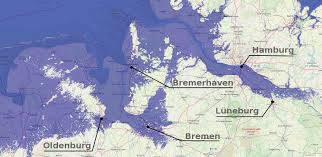 Verlauf der Eiszeiten und Folgen der Eislast Quelle Frater 2005:165
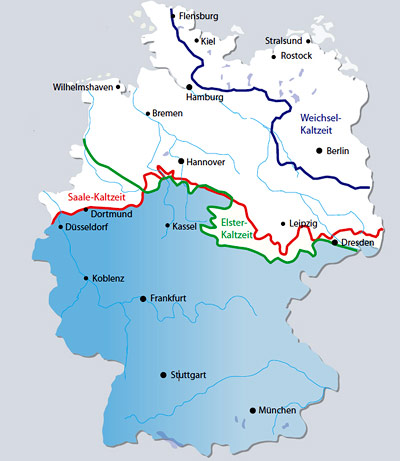 „Gorleben muss raus!“
Verbalargumentative Schritte

Eigenes „Gorleben-Kapitel“, d.h. Zusammenschau der Ausschluss- und Abwägungskriterien

Adressaten: BGE, BMU, niedersächsisches Umweltministerium, Parteien und Verbände, interessierte Öffentlichkeit

Informationsveranstaltungen

6. März Oliver Sträter

29. April Achim Brunnengräber

Demonstrative Schritte

Aktionsbild am 1. Januar, 43 Jahre Standortbenennung am 22. Februar, Gorleben-Tag KLP, 

Aktionswoche Ende August vor Ort
43 Jahre Gorleben - 22. Februar 2020 - Platenlaase - Wolfgang Ehmke